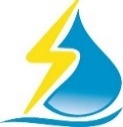 IRSEA
Instituto Regulador dos Serviços de Electricidade e de Água
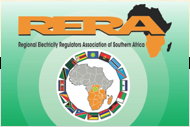 Conferência Anual da RERA/RERA Annual Conference
Transição para Energias Limpas e Renováveis
(Making Transition to Clean and Renewable Energy)
Palmeiras Suites Hotel, 14 – 15 December 2022, Luanda - Angola
PAINEL II
As Melhores Práticas Internacionais na Implementação de Projectos de Energia Renovável na SADC 
(Best International Practices in the Implementation of Renewable Energy Projects in SADC)
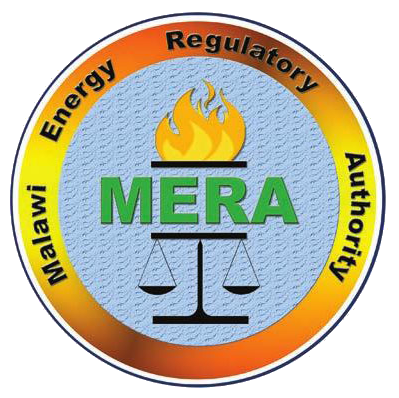 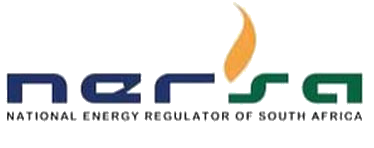 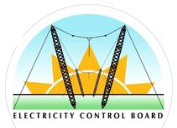 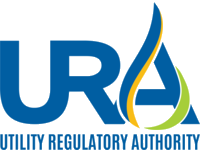 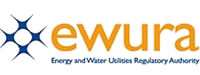 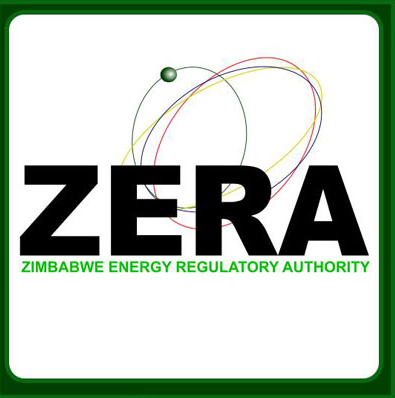 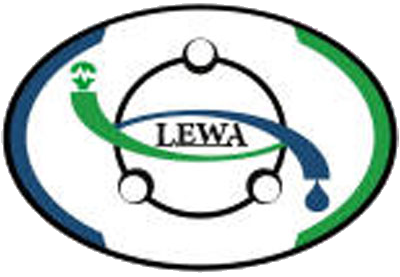 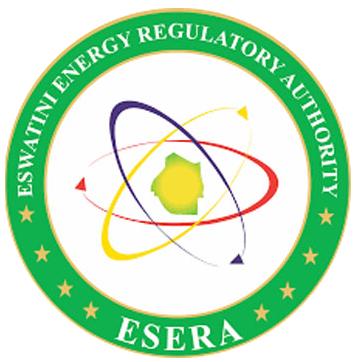 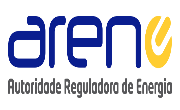 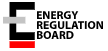 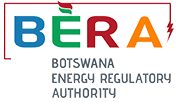 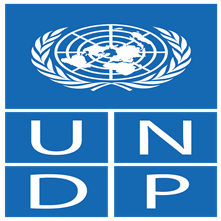 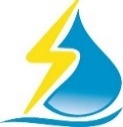 Conferência Anual da RERA
Transição para as Energias Limpas e Renováveis
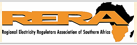 IRSEA
Biografia/Biography
Foto/Picture
Nome/Name: 
Janeiro Avelino JANEIRO
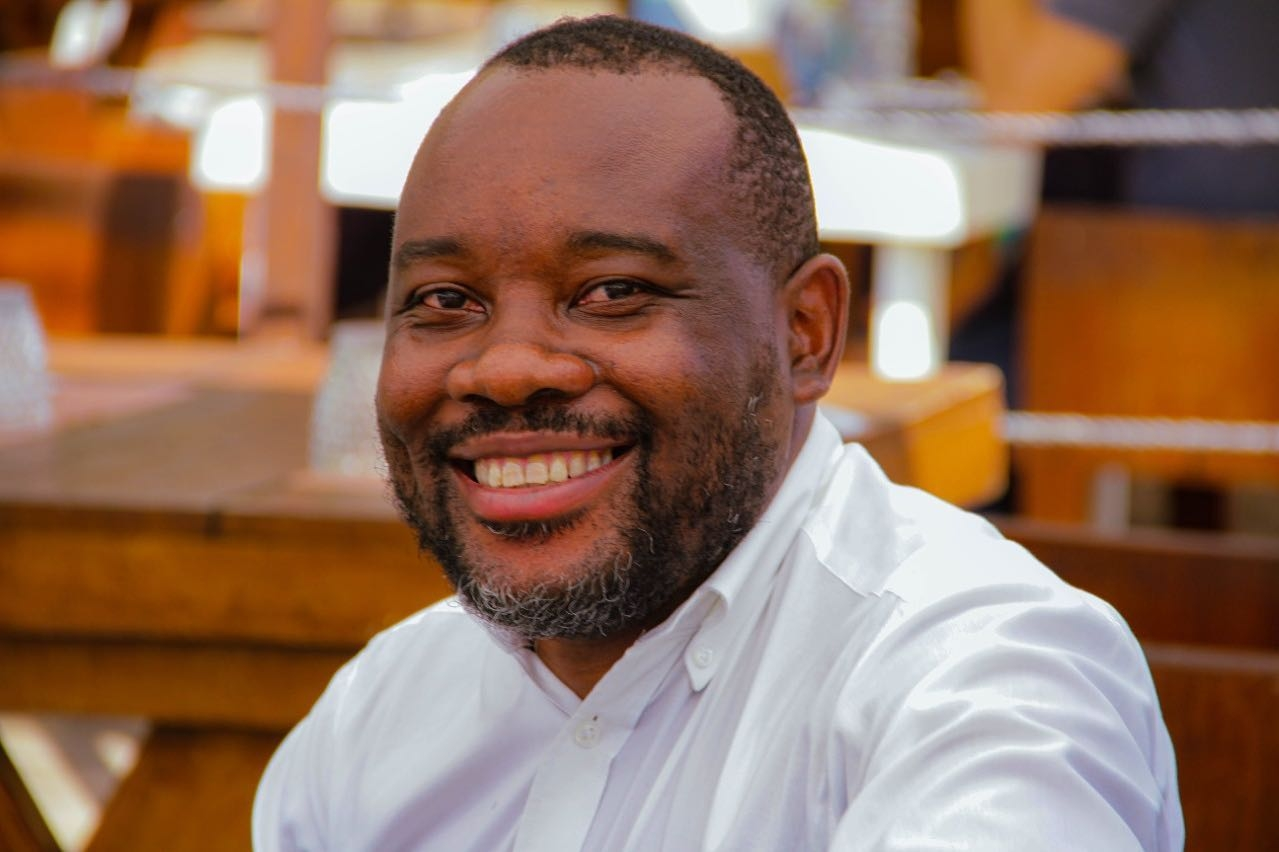 Empresa/company: 
UNDP Angola
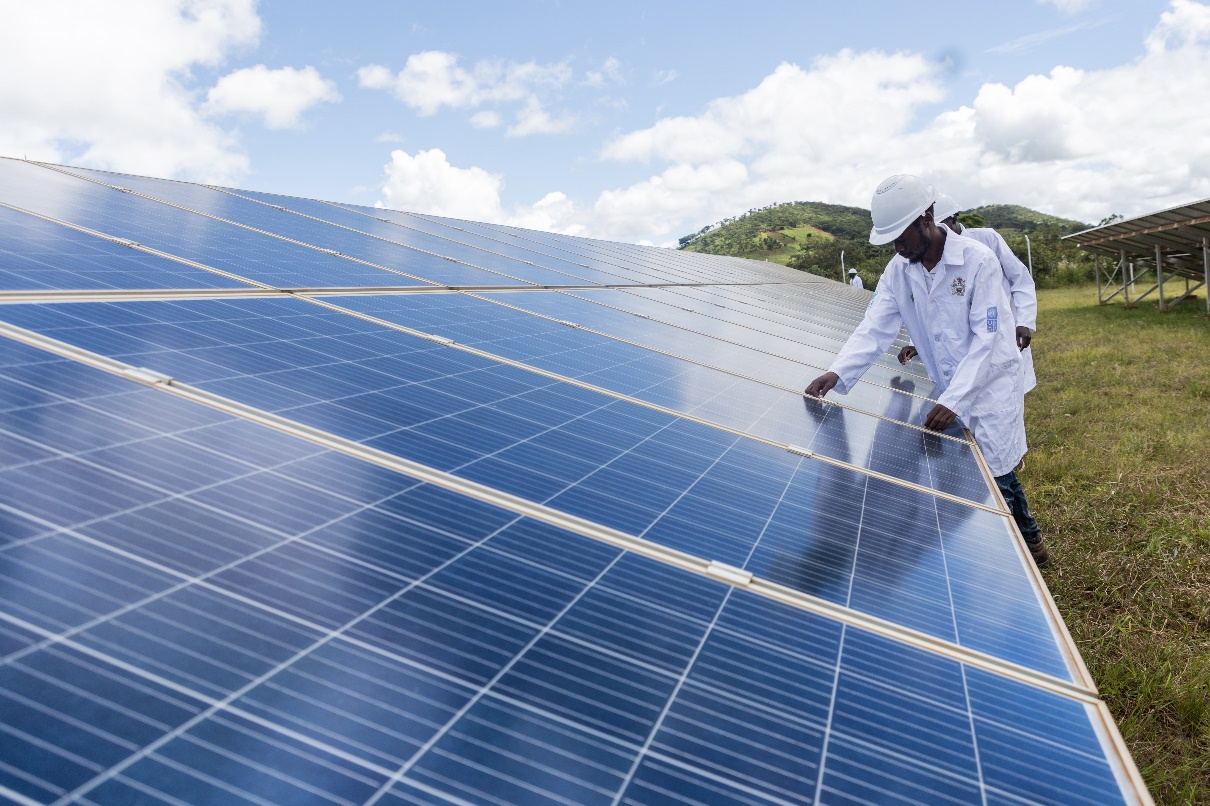 Posição/Position: 
Team Leader
Environment and Disaster Risk Reduction
Trajectória Profissional/Career Path:
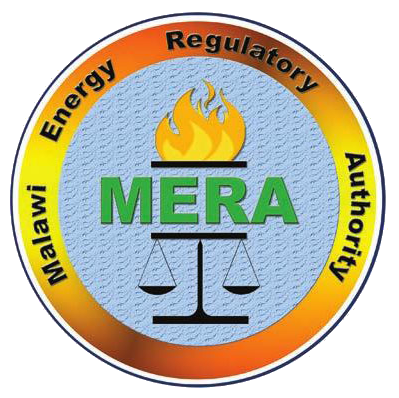 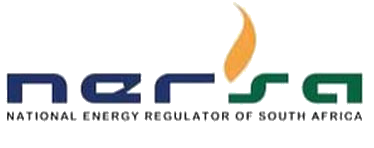 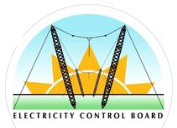 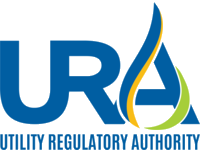 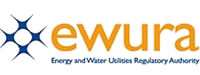 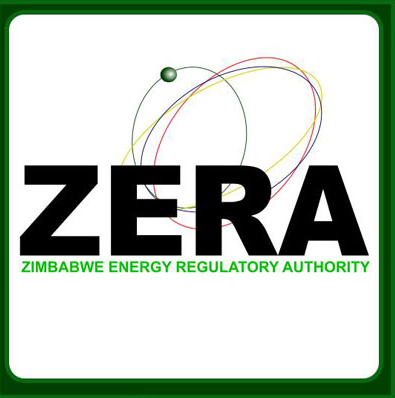 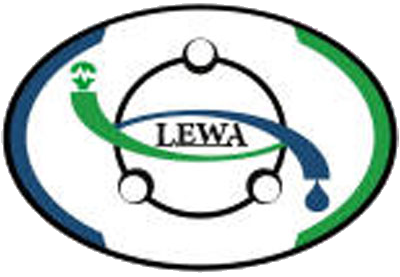 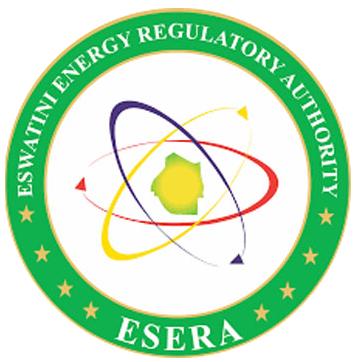 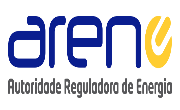 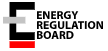 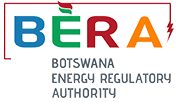 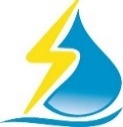 IRSEA
Instituto Regulador dos Serviços de Electricidade e de Água
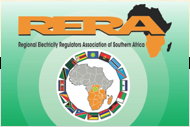 Conferência Anual da RERA/RERA Annual Conference
Transição para Energias Limpas e Renováveis
(Making Transition to Clean and Renewable Energy)
Palmeiras Suites Hotel, 14 – 15 December 2022, Luanda - Angola
Soluções off-grid para zonas Rurais
(Off-grid solutions for rural areas)
Janeiro Avelino Janeiro, Chefe de Equipe Ambiente e Redução de Riscos de Desastres – PNUD
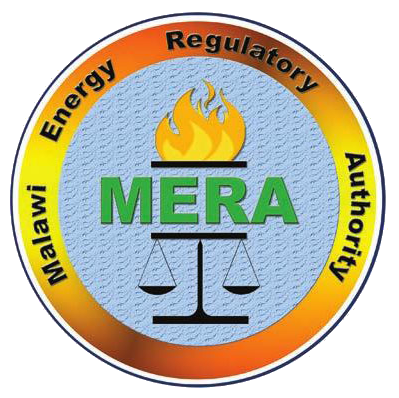 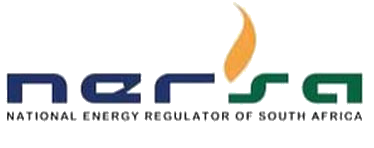 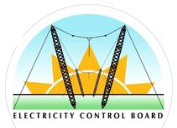 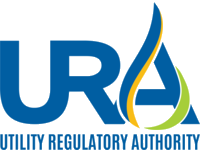 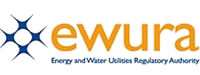 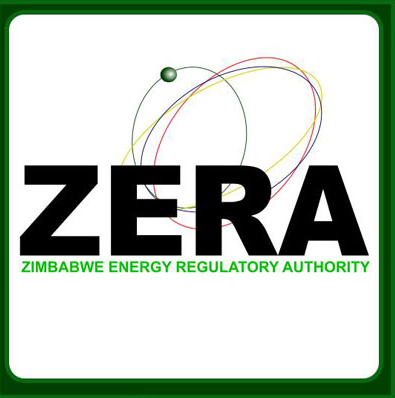 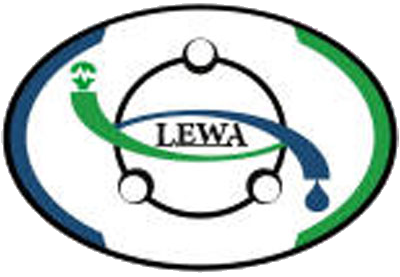 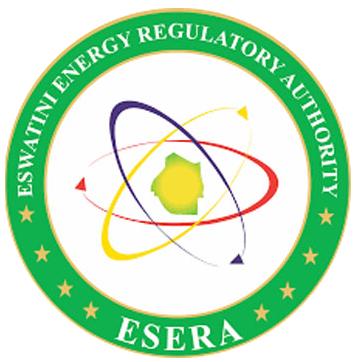 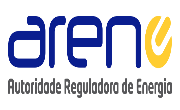 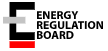 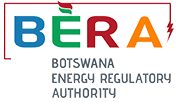 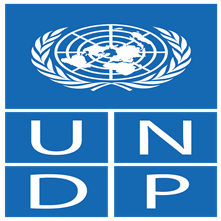 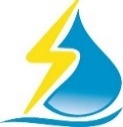 Conferência Anual da RERA
Transição para as Energias Limpas e Renováveis
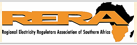 IRSEA
AA
África Subsaariana - ~600 milhões de pessoas sem acesso a energia limpa e acessível
ODS 7 - Energia Acessível e Limpa
CONTEXTO
Oferta Estratégica Renovada do PNUD em África, ou "Promessa Africana“ - "reforçar a posição do PNUD como principal impulsionador e integrador de África para as Agendas 2030 e 2063“ [compromisso de providenciar acesso à Energia a pelo menos 100 milhões de pessoas]
SEforALL – Energia Sustentável para Todos
Energy Access / Renewable Energy
Plano Estratégico do PNUD 2022-2025 - objectivo energético e aumento da oferta energética, visando proporcionar acesso a energia limpa e acessível a 500 milhões de pessoas
Contribuir para colmatar o fosso de acesso à energia e para uma transição para um futuro energético de baixo de carbono - acesso à energia 42.7% BdPES
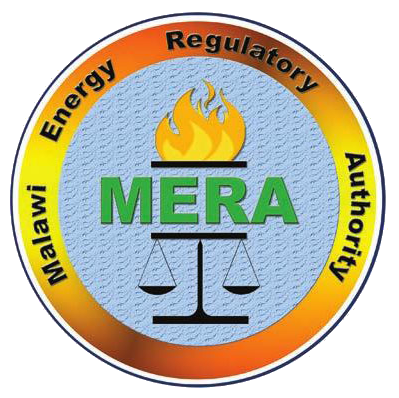 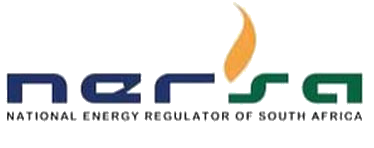 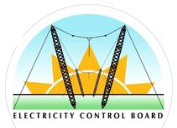 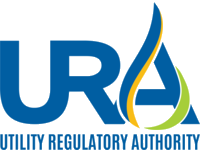 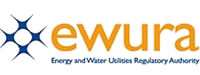 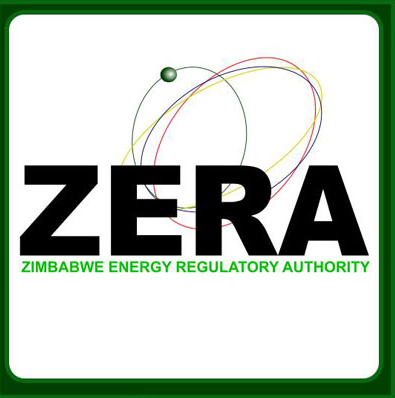 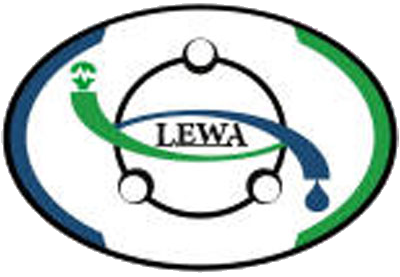 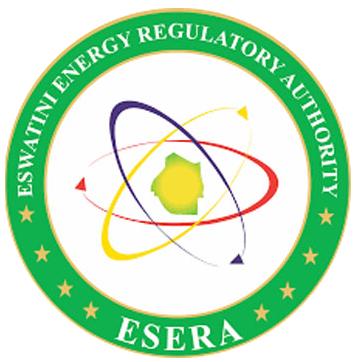 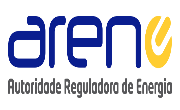 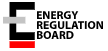 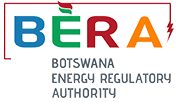 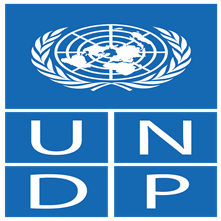 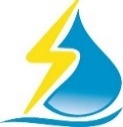 Conferência Anual da RERA
Transição para as Energias Limpas e Renováveis
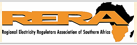 IRSEA
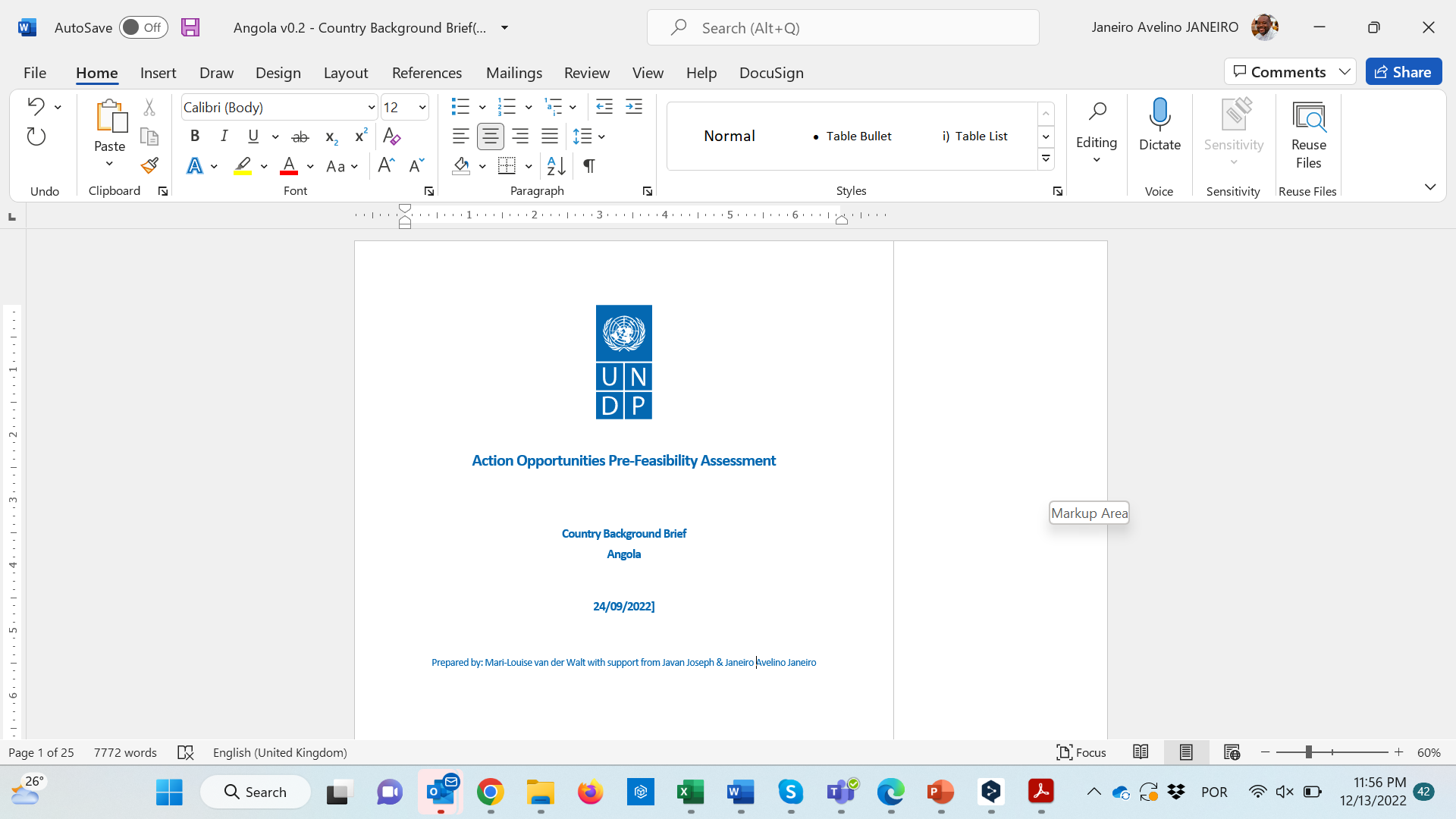 Pólo de Energia Sustentável PNUD
Transformação dos Sistemas Energéticos
construir sistemas energéticos sustentáveis que promovam o desenvolvimento e os objectivos climáticos.

Sistemas Isolados (SHS)
Minigrids
Quiosques solares
Alavancar investimentos na diversificação da matriz energética
https://www.undp.org/energy
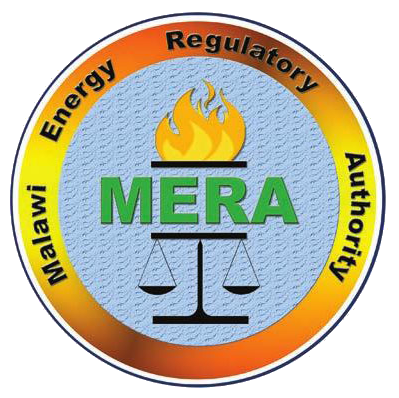 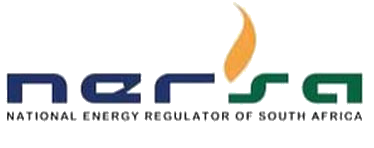 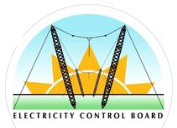 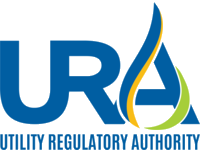 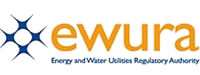 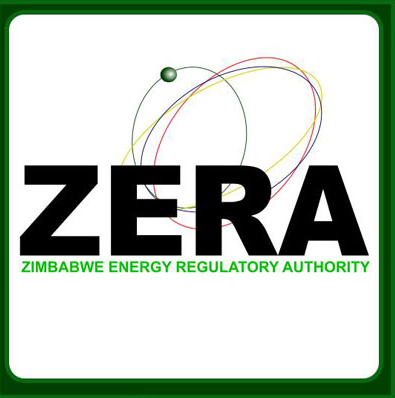 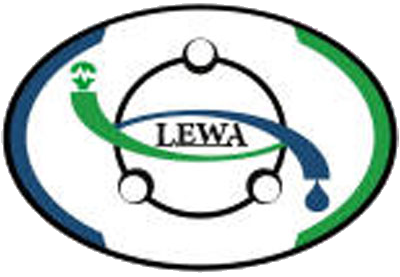 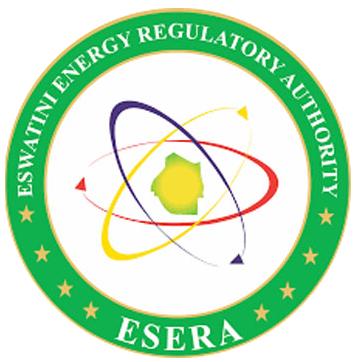 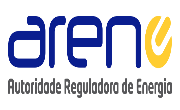 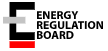 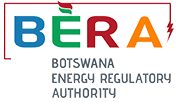 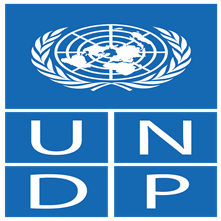 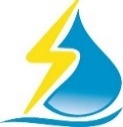 Conferência Anual da RERA
Transição para as Energias Limpas e Renováveis
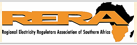 IRSEA
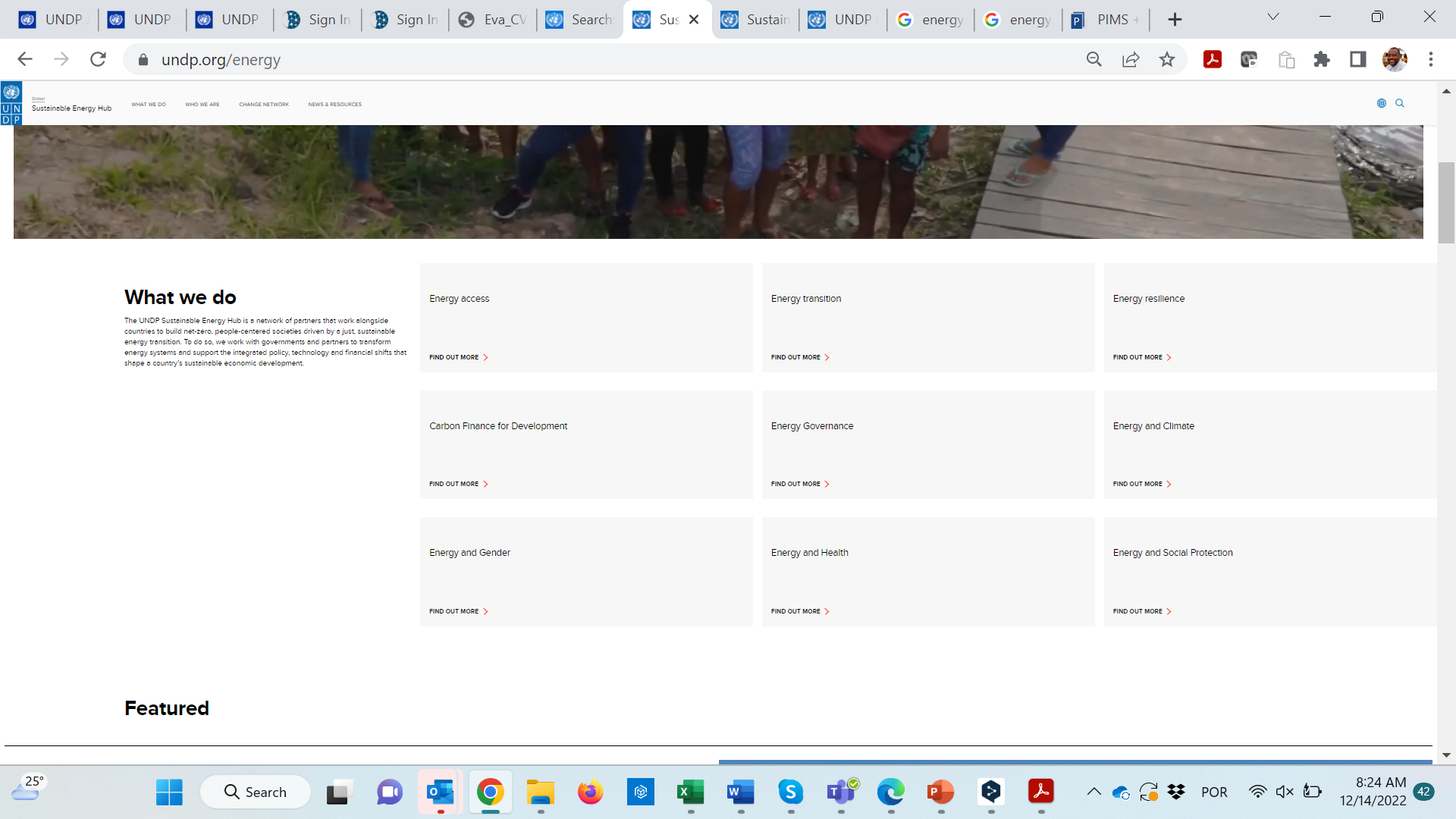 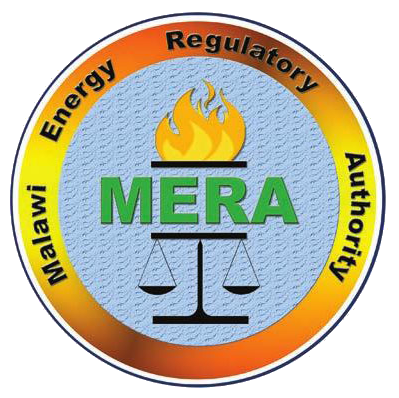 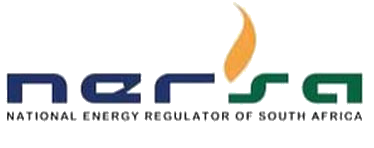 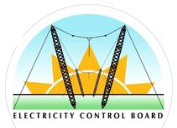 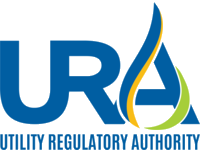 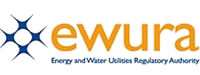 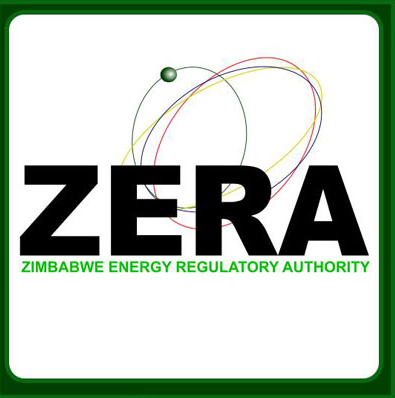 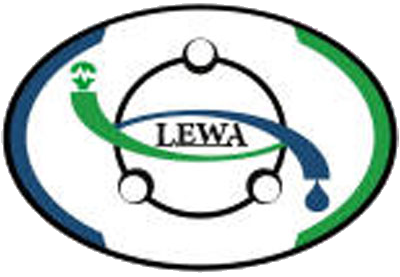 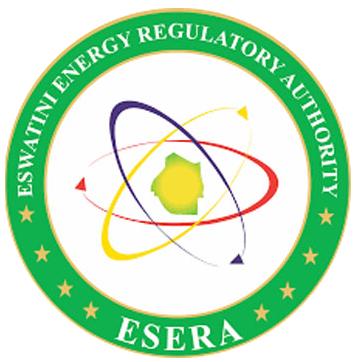 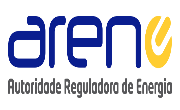 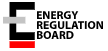 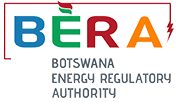 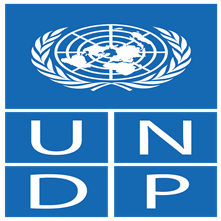 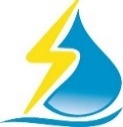 Conferência Anual da RERA
Transição para as Energias Limpas e Renováveis
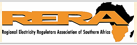 IRSEA
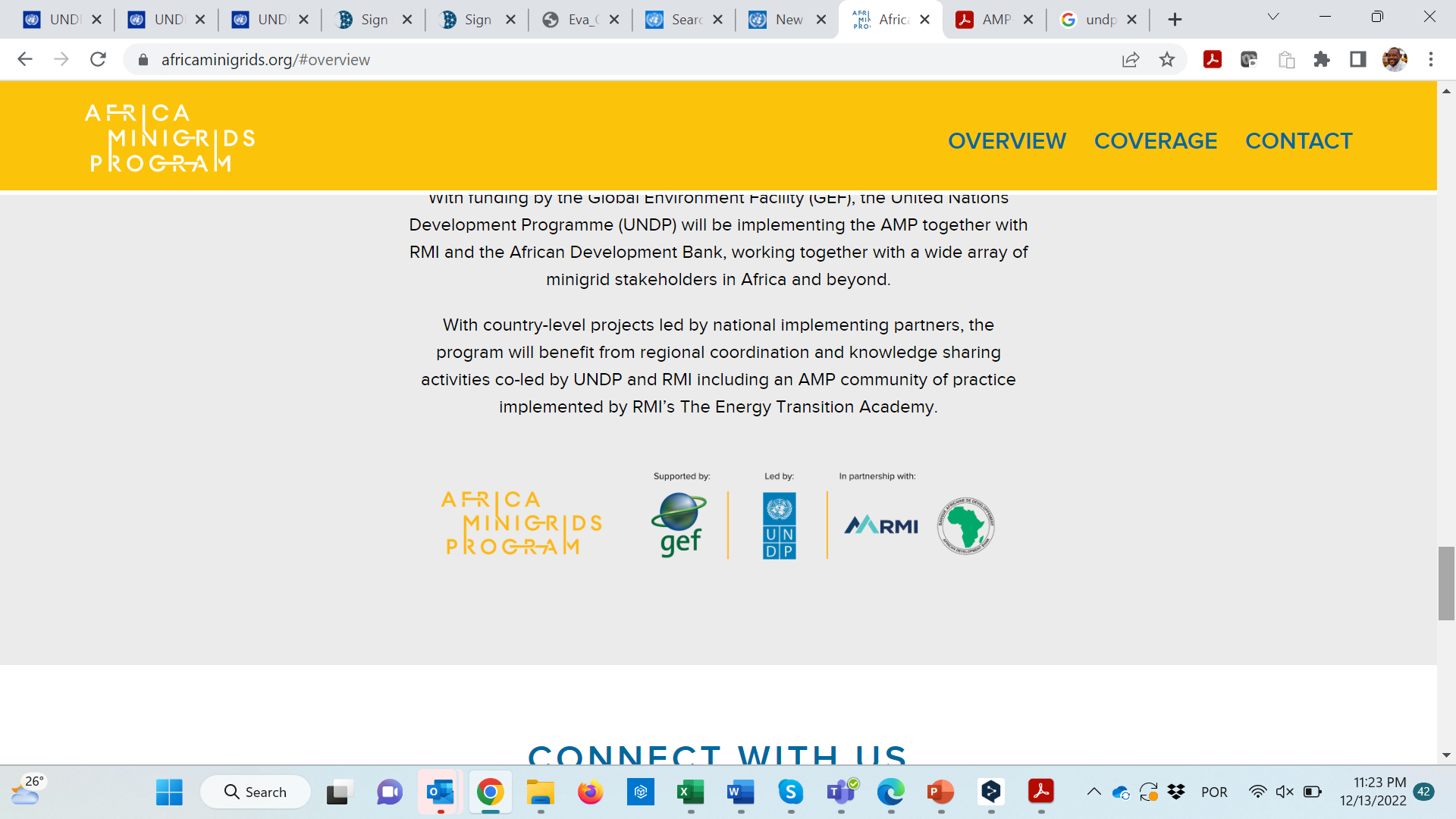 AMP - programa de assistência técnica para minigrids liderado pelos país, activo em 21 países africanos (3 fases de financiamento GEF e outros).

Minigrids de bateria solar têm um grande potencial para impulsionar o acesso à electricidade nos 21 países 

Apoiar o acesso à energia sustentável, aumentando a viabilidade financeira e promovendo o aumento do investimento em minigrids de energias renováveis em África

pôr em prática as políticas e regulamentos que permitem o investimento privado em larga escala

apoio a utilizações produtivas de energia, o que apoia o desenvolvimento sócio-económico através da melhoria da qualidade de sectores que necessitam de energia, tais como a agricultura, a saúde, a educação e as pequenas empresas.
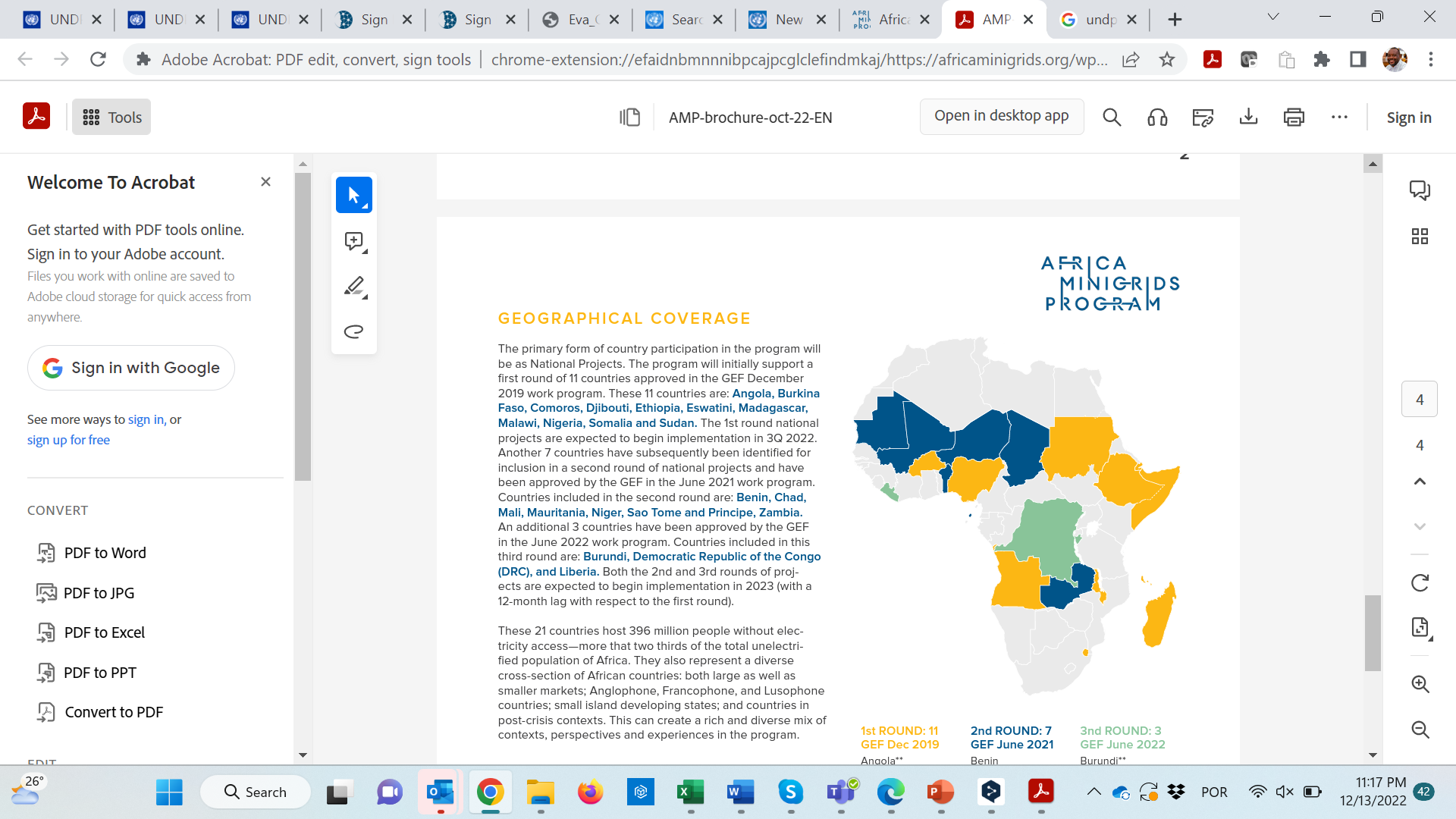 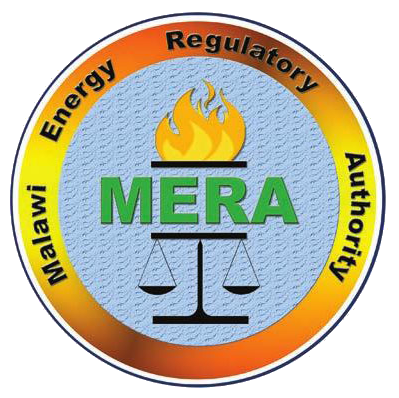 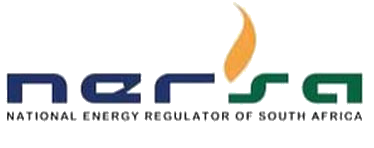 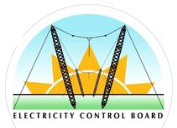 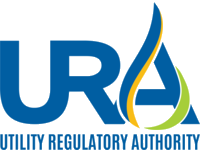 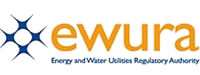 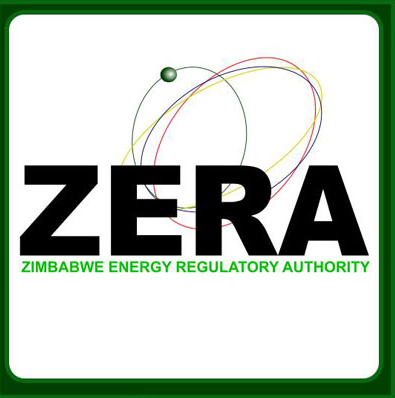 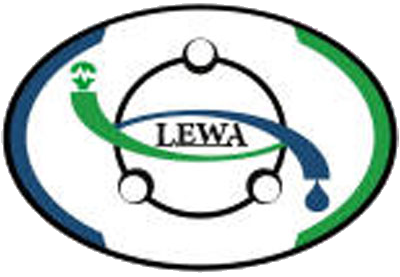 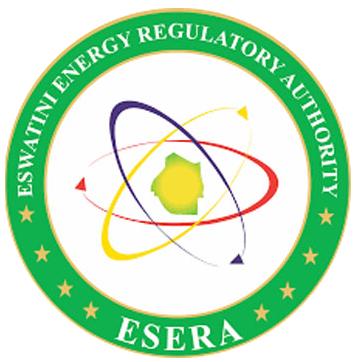 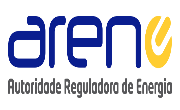 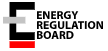 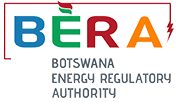 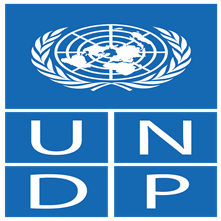 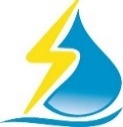 Conferência Anual da RERA
Transição para as Energias Limpas e Renováveis
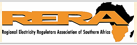 IRSEA
ENERGIAS RENOVÁVEIS 
PARA USOS PRODUTIVOS
TEStar modelo de conversão energética - Fazendeiros
Acesso a energia às cooperativas
Treinamento vocacional
Reflexão institucional
Governança
Focalizado a cooperativas lideradas por mulheres em comunidades fora da rede electrificada com fontes de energia renováveis
Fortalecimento dos centros de formação vocacional em desenvolvimento de habilidades nos jovens para instalação, operação e manutenção de sistemas fotovoltaicos
Experimentar o modelo de decarbonização (conversão energética) por incentivos para fazendeiros de pequena e média escala através modelo CAPEX
Promover diálogo e reflexão institucional sobre as energias renováveis através de exercícios de sensemaking & systems thinking
Testar a efectividade da governança no processo de desconcentração de serviços para os Governos Provinciais e Municipais
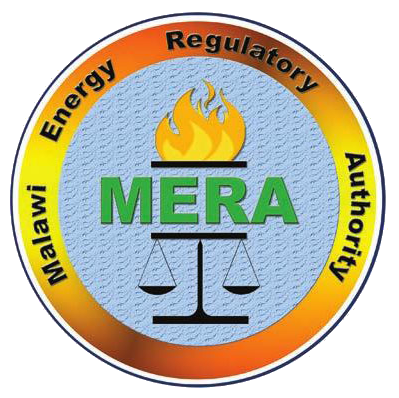 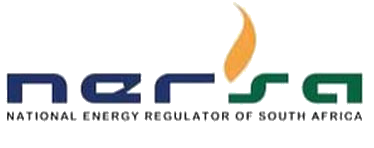 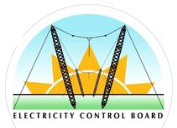 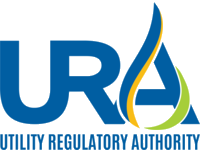 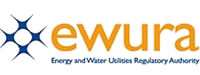 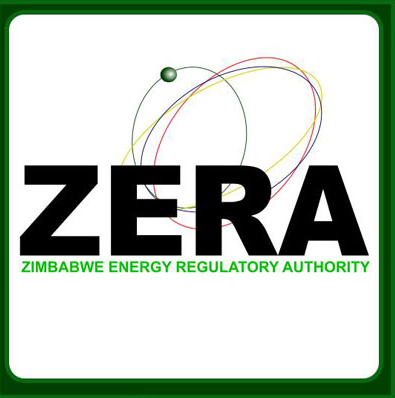 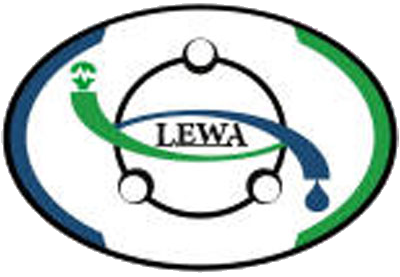 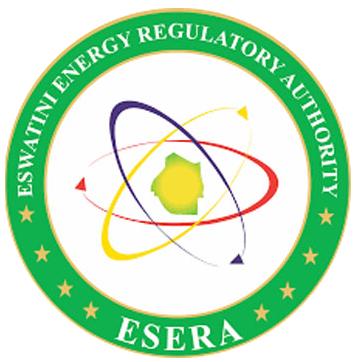 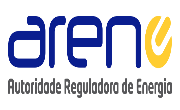 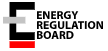 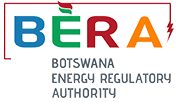 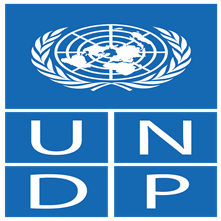 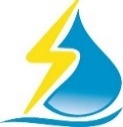 Conferência Anual da RERA
Transição para as Energias Limpas e Renováveis
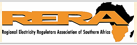 IRSEA
ACESSO SUSTENTÁVEL À ENERGIA 
PARA AS COMUNIDADES RURAIS
Componente 02
Mercado para sistemas de energia renovável fora da rede desenvolvidos, incluindo sistemas solares domésticos e lanternas solares
Componente 01
De-risking de políticas e financiamento de energias renováveis descentralizadas
Objectivo Principal
Desenvolver uma abordagem impulsionada pelo sector privado para levar tecnologias de energia renovável fora da rede, como lanternas solares e SSC, a residências rurais da base da pirâmide e para reduzir as emissões de GEE.
componente 03
Programa de divulgação e disseminação de resultados
Sucesso
Apoiar mais de 80,000 beneficiários a terem acesso a tecnologias de iluminação sustentável e que criaremos um ambiente propício aos investimentos do sector privado.
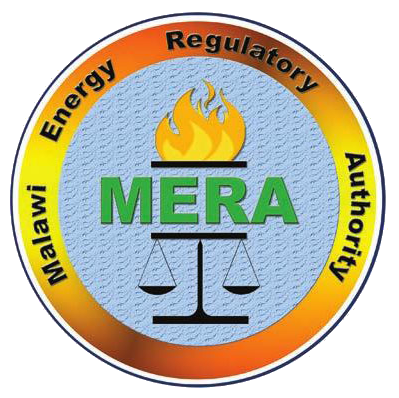 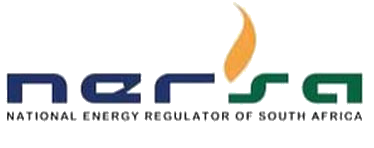 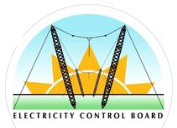 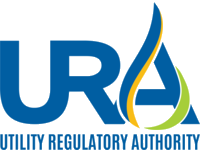 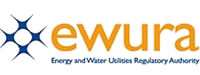 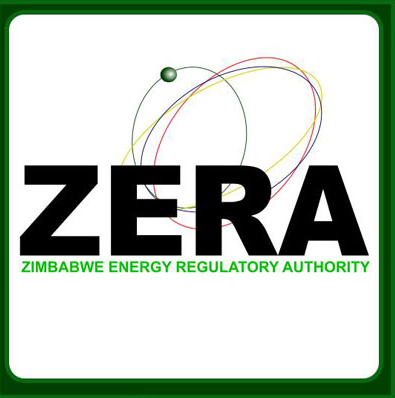 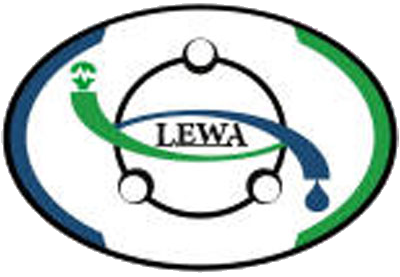 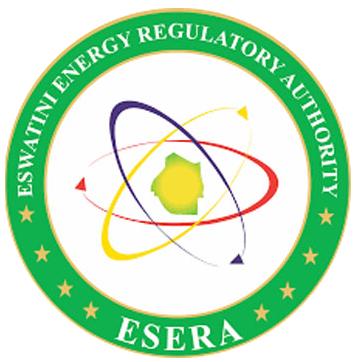 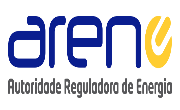 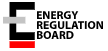 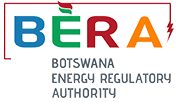 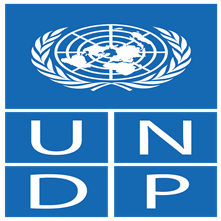 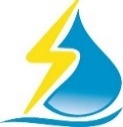 Conferência Anual da RERA
Transição para as Energias Limpas e Renováveis
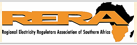 IRSEA
Thank YouObrigadoMerci BeaucoupAsante Sana
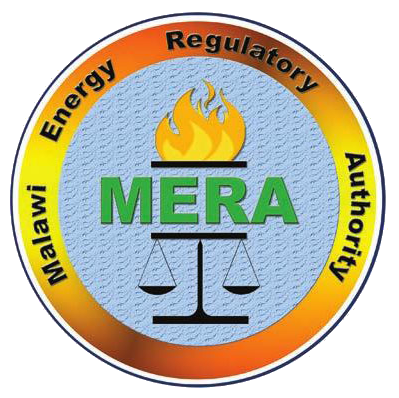 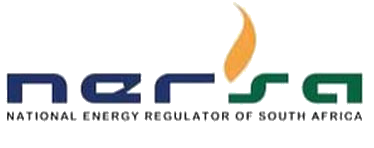 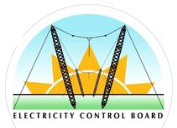 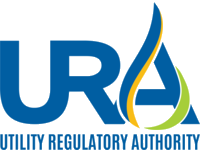 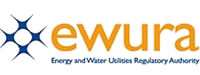 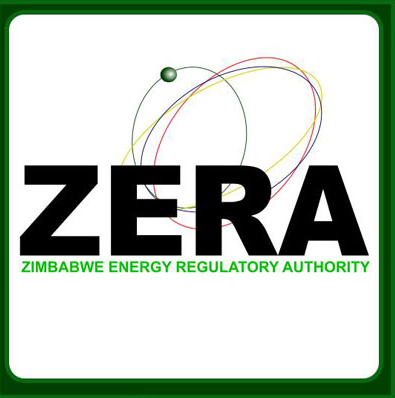 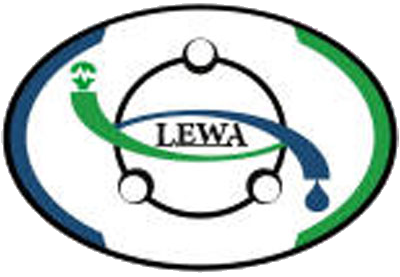 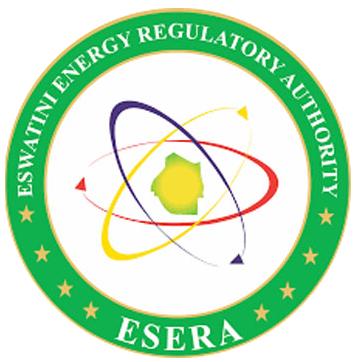 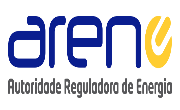 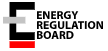 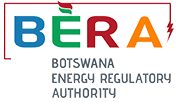